Minimum Spanning Trees
CS 46101 Section 600
CS 56101 Section 002
 
Dr. Angela Guercio
Spring 2010
Problem
A town has a set of houses and a set of roads.
A road connects 2 and only 2 houses.
A road connecting houses u and v has a repair cost w(u, v).
Goal: Repair enough (and no more) roads such that
everyone stays connected: can reach every house from all other houses, and
total repair cost is minimum.
Model as a graph
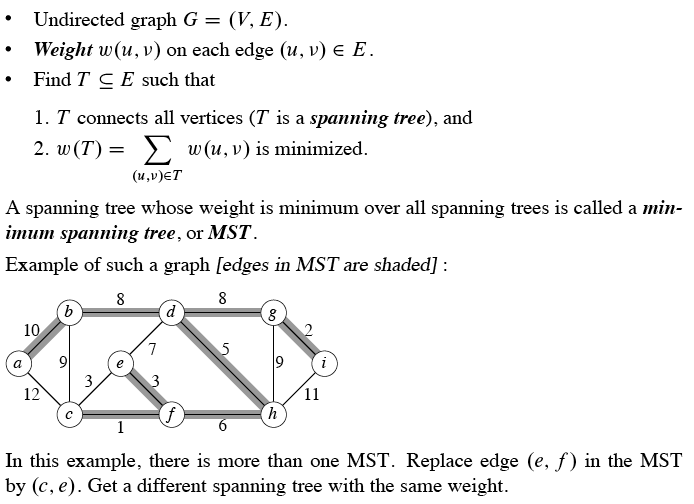 Growing a minimum spanning tree
Some properties of an MST:
It has |V – 1| edges.
It has no cycles.
It might not be unique
Building up the solution
We will build a set A of edges.
Initially, A has no edges.
As we add edges to A, maintain a loop invariant:
Loop invariant: A is a subset of some MST.
 Add only edges that maintain the invariant. If A is a subset of some MST, an edge (u, v) is safe for A if and only if A U (u, v) is also a subset of some MST. So we will add only safe edges.
Generic MST algorithm
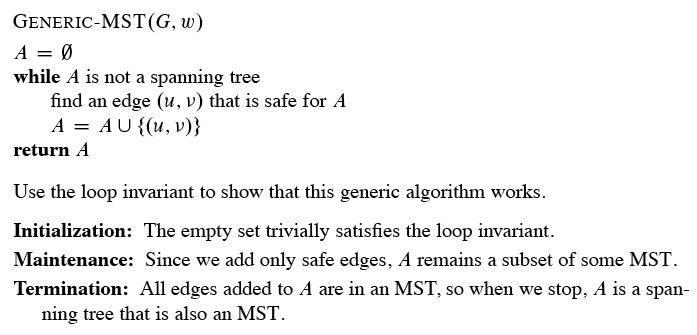 Finding a safe edge
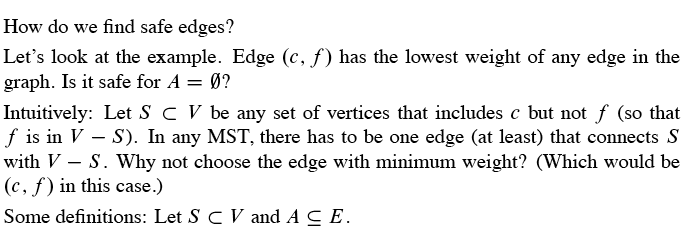 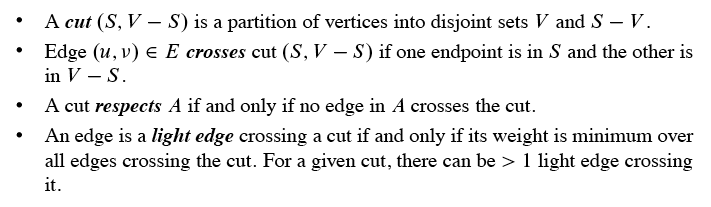 Theorem
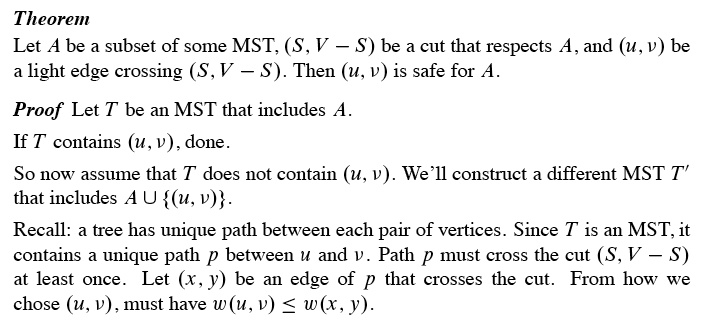 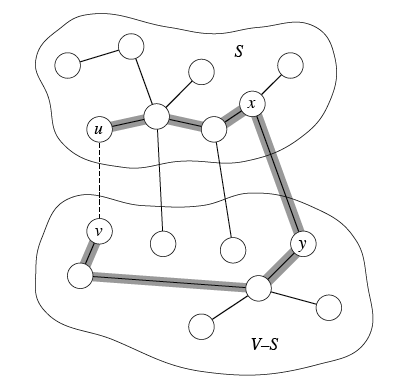 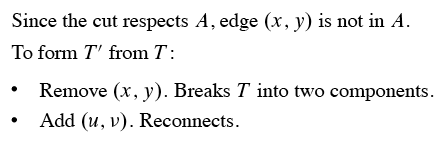 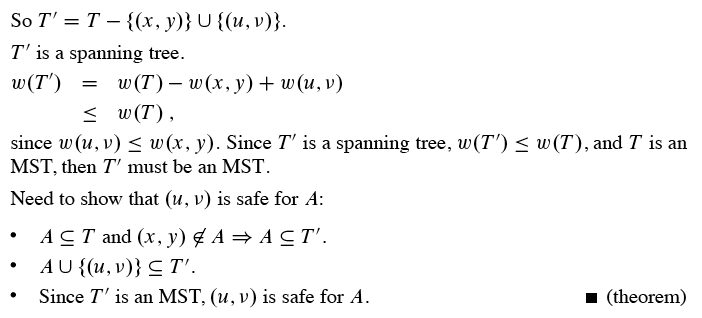 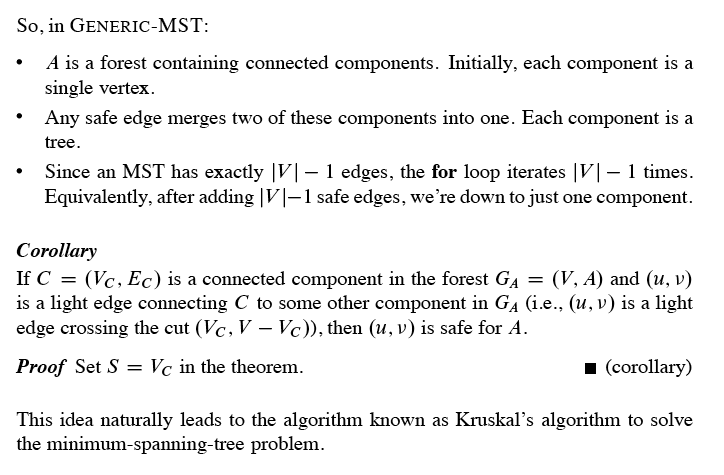 Kruskal’s Algorithm
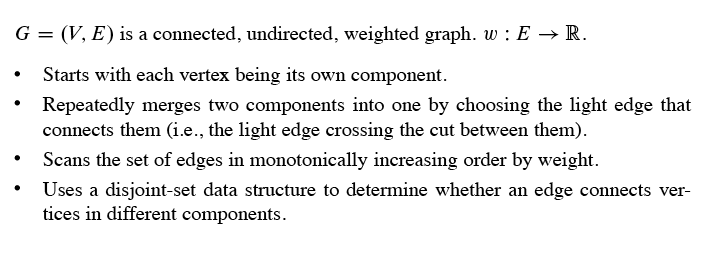 Kruskal’s Algorithm
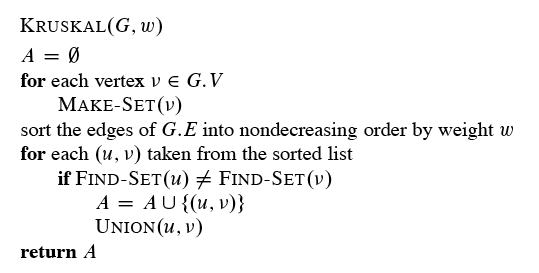 Analysis
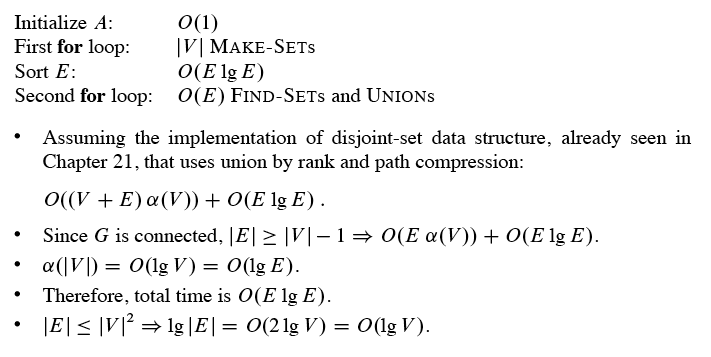 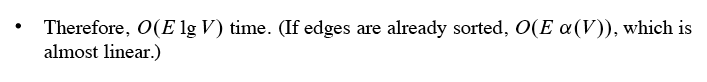 Prim’s Algorithm
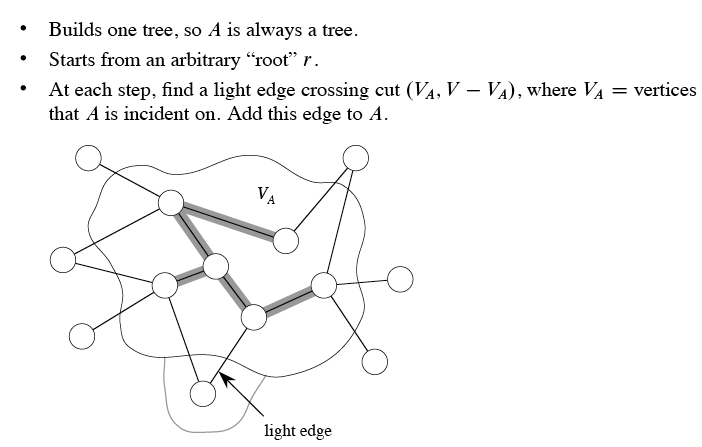 Prim’s Algorithm
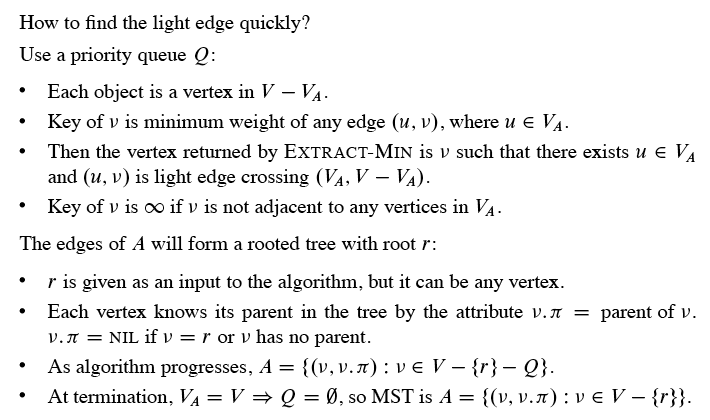 Prim’s Algorithm
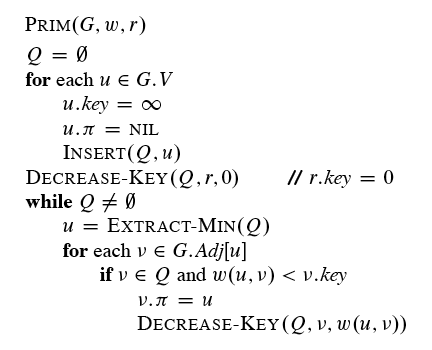 Analysis
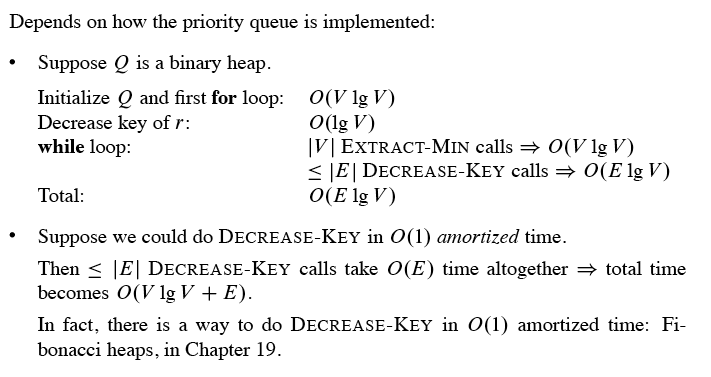